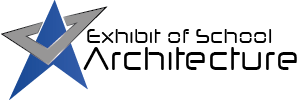 Submission Requirements & Instructions
This submission will be used by Area of Distinction Juries and the Caudill Class Jury. The slides may also be paired with jury comments in the Convention display for Stars of Distinction awards and/or at Convention breakout sessions.
Use this PowerPoint Template. Slide footers indicate content and project information and must be used.  They can be altered to fit your presentation.
Up to four slides may be used for each Area of Distinction. If all four slides are not used for an Area of Distinction, they may not be used for additional information on another area and must be left blank. Slide images may be repeated in multiple areas of distinction with different description emphasis. 
Do not delete empty slides or slide place holders that are not applicable. Skip these slides. They will not count against your project as the jury will only see complete slides that pertain to the area they are judging.  
Submit to TASA/TASB in PowerPoint & PDF format. 
Do not use transitions, embedded video, or animations as they will not work in a PDF.
The Signature Photo used on Slide 3 must be submitted in addition to the PowerPoint separately in .jpg/.png format image at (2880 x 1620 pixels) for use in the Convention display and Convention materials.  This signature photo can display the name of your project.
Other PowerPoint requirements:
No reference to the architectural firm, school, school district, or other school specific identifiers should be included on any of the slides; blurring or masking identifiable elements is required. 
The PowerPoint file size should be kept at or below 40 MB.  
Remember to credit your photographer. 
Bulleted, simple, and large (prefer font size above 20 points) text is recommended. You have the opportunity to describe this project and each Area of Distinction in greater detail on the Project Entry Form. The PowerPoint submission should be used to visually support your Project Entry Form and make key points. 
Questions? Contact Albert Rivas| Email: arivas@tasanet.org| Phone: 512.852.2121
Project Name:School District:Architect Firm:Firm Contact Name:Email:                     Phone:
THIS SLIDE IS REQUIRED- PLEASE ADD SIGNATURE PHOTO.

DELETE THIS TEXT BOX TO ADD CONTENT TO THIS SLIDE.
Signature Photo
THIS SLIDE IS REQUIRED, PLEASE ADD SITE PLAN.

DELETE THIS TEXT BOX TO ADD CONTENT TO THIS SLIDE.
Site Plan
THIS SLIDE IS REQUIRED- PLEASE ADD FLOOR PLAN.

DELETE THIS TEXT BOX TO ADD CONTENT TO THIS SLIDE.
Floor Plan
THIS SLIDE IS REQUIRED- PLEASE ADD FLOOR PLAN.

DELETE THIS TEXT BOX TO ADD CONTENT TO THIS SLIDE.
Floor Plan
INSTRUCTIONS: 

THIS SLIDE IS FOR ELEVATIONS/SECTION.
DO NOT DELETE BLANK SLIDES.
PLEASE SKIP TO NEXT SECTION IF THIS SLIDE IS NOT NECESSARY. 
DELETE THIS TEXT BOX TO ADD CONTENT TO THIS SLIDE.
Elevations/Section
INSTRUCTIONS: 

THIS SLIDE IS FOR ELEVATIONS/SECTION.
DO NOT DELETE BLANK SLIDES.
PLEASE SKIP TO NEXT SECTION IF THIS SLIDE IS NOT NECESSARY. 
DELETE THIS TEXT BOX TO ADD CONTENT TO THIS SLIDE.
Elevations/Section
TEXT SLIDE
Use this slide to describe the project  as outlined below. This slide may include text only, maximum of 500 characters. 
If you do not want to enter this project into this area, leave this slide blank. Do not delete blank slides, skip to the next section. 
To add text, delete this text box.

SCOPE OF PROJECT
Overall project introduction.
Story Telling
THIS SLIDE IS REQUIRED- PLEASE ADD STORY TELLING.

DELETE THIS TEXT BOX TO ADD CONTENT TO THIS SLIDE.
Story Telling
THIS SLIDE IS REQUIRED- PLEASE ADD STORY TELLING.

DELETE THIS TEXT BOX TO ADD CONTENT TO THIS SLIDE.
Story Telling
THIS SLIDE IS REQUIRED- PLEASE ADD STORY TELLING.

DELETE THIS TEXT BOX TO ADD CONTENT TO THIS SLIDE.
Story Telling
TEXT SLIDE
Use this slide to describe the project based on the area of distinction outlined below. This slide may include text only, maximum of 500 characters. 
If you do not want to enter this project into this area, leave this slide blank. Do not delete blank slides, skip to the next section. 
To add text, delete this text box.

DESIGN 
Scale and relationship of spaces, use of materials, building organization and flow, adaptability and flexibility, instructional function supporting a variety of learning and teaching styles and educational appropriateness are all elements of design excellence.  Show examples of where the educational program and design goals informed the site development and facility design with an enhanced student learning experience.
Design
INSTRUCTIONS: 

THIS SLIDE IS FOR DESIGN.
DO NOT DELETE BLANK SLIDES.
PLEASE SKIP TO NEXT SECTION IF THIS SLIDE IS NOT NECESSARY. 
DELETE THIS TEXT BOX TO ADD CONTENT TO THIS SLIDE.
Design
INSTRUCTIONS: 

THIS SLIDE IS FOR DESIGN.
DO NOT DELETE BLANK SLIDES.
PLEASE SKIP TO NEXT SECTION IF THIS SLIDE IS NOT NECESSARY. 
DELETE THIS TEXT BOX TO ADD CONTENT TO THIS SLIDE.
Design
INSTRUCTIONS: 

THIS SLIDE IS FOR DESIGN.
DO NOT DELETE BLANK SLIDES.
PLEASE SKIP TO NEXT SECTION IF THIS SLIDE IS NOT NECESSARY. 
DELETE THIS TEXT BOX TO ADD CONTENT TO THIS SLIDE.
Design
INSTRUCTIONS: 

THIS SLIDE IS FOR DESIGN.
DO NOT DELETE BLANK SLIDES.
PLEASE SKIP TO NEXT SECTION IF THIS SLIDE IS NOT NECESSARY. 
DELETE THIS TEXT BOX TO ADD CONTENT TO THIS SLIDE.
Design
TEXT SLIDE
Use this slide to describe the project based on the area of distinction outlined below. This slide may include text only, maximum of 500 characters. 
If you do not want to enter this project into this area, leave this slide blank. Do not delete blank slides, skip to the next section. 
To add text, delete this text box.

VALUE
Describe how the design and/or the design process resulted in a project of improved efficiency, flexibility, adaptability and enhance value to the campus, district and/or the community at large.  Identify specific project considerations as they relate to cost of ownership, life cycle costs, long-term cost control to preserve district funds, materials selected, construction methods used and alternative design choices that provided enhanced project value and success.
Value
INSTRUCTIONS: 

THIS SLIDE IS FOR VALUE.
DO NOT DELETE BLANK SLIDES.
PLEASE SKIP TO NEXT SECTION IF THIS SLIDE IS NOT NECESSARY. 
DELETE THIS TEXT BOX TO ADD CONTENT TO THIS SLIDE.
Value
INSTRUCTIONS: 

THIS SLIDE IS FOR VALUE.
DO NOT DELETE BLANK SLIDES.
PLEASE SKIP TO NEXT SECTION IF THIS SLIDE IS NOT NECESSARY. 
DELETE THIS TEXT BOX TO ADD CONTENT TO THIS SLIDE.
Value
INSTRUCTIONS: 

THIS SLIDE IS FOR VALUE.
DO NOT DELETE BLANK SLIDES.
PLEASE SKIP TO NEXT SECTION IF THIS SLIDE IS NOT NECESSARY. 
DELETE THIS TEXT BOX TO ADD CONTENT TO THIS SLIDE.
Value
INSTRUCTIONS: 

THIS SLIDE IS FOR VALUE.
DO NOT DELETE BLANK SLIDES.
PLEASE SKIP TO NEXT SECTION IF THIS SLIDE IS NOT NECESSARY. 
DELETE THIS TEXT BOX TO ADD CONTENT TO THIS SLIDE.
Value
TEXT SLIDE
Use this slide to describe the project based on the area of distinction outlined below. This slide may include text only, maximum of 500 characters. 
If you do not want to enter this project into this area, leave this slide blank. Do not delete blank slides, skip to the next section. 
To add text, delete this text box.

INNOVATION
New and creative concepts, improved planning and design practices, small impactful design details continue to refresh and rethink the learning place.

Provide Example(s) of a design detail; and/or sustainable feature as a building learning tool; and/or a community context that celebrates connection;  and/or an engaging planning process; and/or ……. that is special to this project and where planning and design enhanced the education program with an innovative approach/response.
Innovation
INSTRUCTIONS: 

THIS SLIDE IS FOR INNOVATION.
DO NOT DELETE BLANK SLIDES.
PLEASE SKIP TO NEXT SECTION IF THIS SLIDE IS NOT NECESSARY. 
DELETE THIS TEXT BOX TO ADD CONTENT TO THIS SLIDE.
Sustainability
INSTRUCTIONS: 

THIS SLIDE IS FOR INNOVATION.
DO NOT DELETE BLANK SLIDES.
PLEASE SKIP TO NEXT SECTION IF THIS SLIDE IS NOT NECESSARY. 
DELETE THIS TEXT BOX TO ADD CONTENT TO THIS SLIDE.
Sustainability
INSTRUCTIONS: 

THIS SLIDE IS FOR INNOVATION.
DO NOT DELETE BLANK SLIDES.
PLEASE SKIP TO NEXT SECTION IF THIS SLIDE IS NOT NECESSARY. 
DELETE THIS TEXT BOX TO ADD CONTENT TO THIS SLIDE.
Sustainability
INSTRUCTIONS: 

THIS SLIDE IS FOR INNOVATION.
DO NOT DELETE BLANK SLIDES.
PLEASE SKIP TO NEXT SECTION IF THIS SLIDE IS NOT NECESSARY. 
DELETE THIS TEXT BOX TO ADD CONTENT TO THIS SLIDE.
Sustainability
TEXT SLIDE
Use this slide to describe the project based on the area of distinction outlined below. This slide may include text only, maximum of 500 characters. 
If you do not want to enter this project into this area, leave this slide blank. Do not delete blank slides, skip to the next section. 
To add text, delete this text box.

COMMUNITY
Describe how the project enhances or embraces the community’s culture and diversity giving consideration to its identity, community context, sense-of-place, and/or overall purpose and importance of the facility to the community-at-large. 

Describe how the project /site exhibits a clear identity and inspires a sense of belonging for the direct users and the community.
Community
INSTRUCTIONS: 

THIS SLIDE IS FOR COMMUNITY.
DO NOT DELETE BLANK SLIDES.
PLEASE SKIP TO NEXT SECTION IF THIS SLIDE IS NOT NECESSARY. 
DELETE THIS TEXT BOX TO ADD CONTENT TO THIS SLIDE.
Community
INSTRUCTIONS: 

THIS SLIDE IS FOR COMMUNITY.
DO NOT DELETE BLANK SLIDES.
PLEASE SKIP TO NEXT SECTION IF THIS SLIDE IS NOT NECESSARY. 
DELETE THIS TEXT BOX TO ADD CONTENT TO THIS SLIDE.
Community
INSTRUCTIONS: 

THIS SLIDE IS FOR COMMUNITY.
DO NOT DELETE BLANK SLIDES.
PLEASE SKIP TO NEXT SECTION IF THIS SLIDE IS NOT NECESSARY. 
DELETE THIS TEXT BOX TO ADD CONTENT TO THIS SLIDE.
Community
INSTRUCTIONS: 

THIS SLIDE IS FOR COMMUNITY.
DO NOT DELETE BLANK SLIDES.
PLEASE SKIP TO NEXT SECTION IF THIS SLIDE IS NOT NECESSARY. 
DELETE THIS TEXT BOX TO ADD CONTENT TO THIS SLIDE.
Community
TEXT SLIDE
Use this slide to describe the project based on the area of distinction outlined below. This slide may include text only, maximum of 500 characters. 
If you do not want to enter this project into this area, leave this slide blank. Do not delete blank slides, skip to the next section. 
To add text, delete this text box.

PLANNING
Planning is both a process and the articulation of design concepts.  Describe how the project’s mission, goals, educational program and implementation strategies informed the planning and design outcome

Share specifics of the planning process, including participants and how the project is to achieve the educational goals of the campus, district and community.
Planning
INSTRUCTIONS: 

THIS SLIDE IS FOR PLANNING.
DO NOT DELETE BLANK SLIDES.
PLEASE SKIP TO NEXT SECTION IF THIS SLIDE IS NOT NECESSARY. 
DELETE THIS TEXT BOX TO ADD CONTENT TO THIS SLIDE.
Planning
INSTRUCTIONS: 

THIS SLIDE IS FOR PLANNING.
DO NOT DELETE BLANK SLIDES.
PLEASE SKIP TO NEXT SECTION IF THIS SLIDE IS NOT NECESSARY. 
DELETE THIS TEXT BOX TO ADD CONTENT TO THIS SLIDE.
Planning
INSTRUCTIONS: 

THIS SLIDE IS FOR PLANNING.
DO NOT DELETE BLANK SLIDES.
PLEASE SKIP TO NEXT SECTION IF THIS SLIDE IS NOT NECESSARY. 
DELETE THIS TEXT BOX TO ADD CONTENT TO THIS SLIDE.
Planning
INSTRUCTIONS: 

THIS SLIDE IS FOR PLANNING.
DO NOT DELETE BLANK SLIDES.
PLEASE SKIP TO NEXT SECTION IF THIS SLIDE IS NOT NECESSARY. 
DELETE THIS TEXT BOX TO ADD CONTENT TO THIS SLIDE.
Planning
TEXT SLIDE
Use this slide to describe the project based on the area of distinction outlined below. This slide may include text only, maximum of 500 characters. 
If you do not want to enter this project into this area, leave this slide blank. Do not delete blank slides, skip to the next section. 
To add text, delete this text box.

SPECIAL AREA: SCHOOL TRANSFORMATION
School Transformation, redefines the learning place in its nature, shape, character and/or form in new or renovated facilities.

At this intersection of learning and space, describe by examples of how this project inspires, motivates and transforms the learning and teaching experience for students and staff.
School Transformation
INSTRUCTIONS: 

THIS SLIDE IS FOR SPECIAL AREA: SCHOOL TRANSFORMATION.
DO NOT DELETE BLANK SLIDES.
PLEASE SKIP TO NEXT SECTION IF THIS SLIDE IS NOT NECESSARY. 
DELETE THIS TEXT BOX TO ADD CONTENT TO THIS SLIDE.
School Transformation
INSTRUCTIONS: 

THIS SLIDE IS FOR SPECIAL AREA: SCHOOL TRANSFORMATION.
DO NOT DELETE BLANK SLIDES.
PLEASE SKIP TO NEXT SECTION IF THIS SLIDE IS NOT NECESSARY. 
DELETE THIS TEXT BOX TO ADD CONTENT TO THIS SLIDE.
School Transformation
INSTRUCTIONS: 

THIS SLIDE IS FOR SPECIAL AREA: SCHOOL TRANSFORMATION.
DO NOT DELETE BLANK SLIDES.
PLEASE SKIP TO NEXT SECTION IF THIS SLIDE IS NOT NECESSARY. 
DELETE THIS TEXT BOX TO ADD CONTENT TO THIS SLIDE.
School Transformation
INSTRUCTIONS: 

THIS SLIDE IS FOR SPECIAL AREA: SCHOOL TRANSFORMATION.
DO NOT DELETE BLANK SLIDES.
PLEASE SKIP TO NEXT SECTION IF THIS SLIDE IS NOT NECESSARY. 
DELETE THIS TEXT BOX TO ADD CONTENT TO THIS SLIDE.
School Transformation